Implementation of ENUM 
on telecommunication networks 
in Russian Federation
Alexey Ivanov, PJSC GIPROSVYAZ
ITU Regional Forum, 
Saint-Petersburg, Russia, 4-6 June 2018
ENUM Brief Review
ENUM enables the addressing of telecom services, provided on the base of Internet technologies and infrastructure by means of standard subscriber’s telephone number in E.164 format
The access to the addressing services with the help of the Internet is assured by ENUM through mapping E.164 telephone number to URI set identifying the subscriber when rendering the corresponding services (IETF RFC 6116)
The mapping of E.164 number to URI set is provided by DNS system standard procedures (URIs are contained in NAPTR resource records returned by authoritative server)
ENUM standards and recommendations development is performed within the scope of IETF and ITU-T
The Benefits of ENUM
ENUM/DNS
+7 990 1111111
The ability of using a single and simple subscriber ID for a wide range of modern services provided on the base of IP protocols
The integration of new multimedia services with telephone services
Optimal traffic routing to the gateway, which is responsible for the operation of a particular service, including the interconnection of communication networks
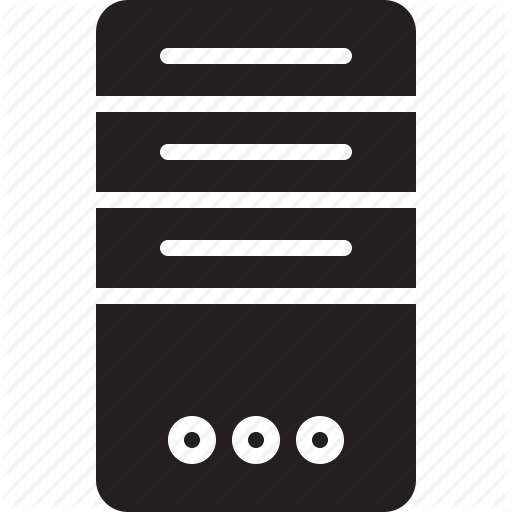 +7(990)111-11-11
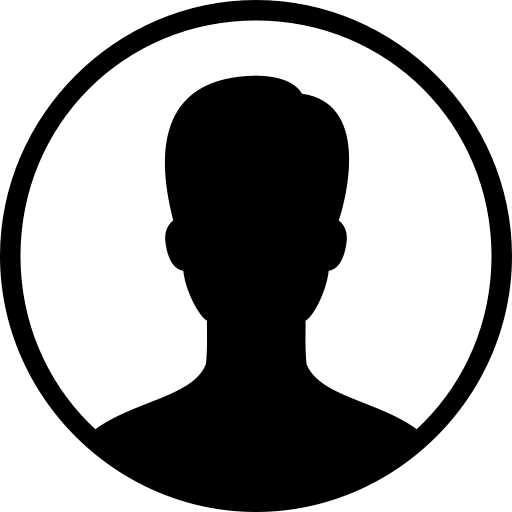 Service cloud
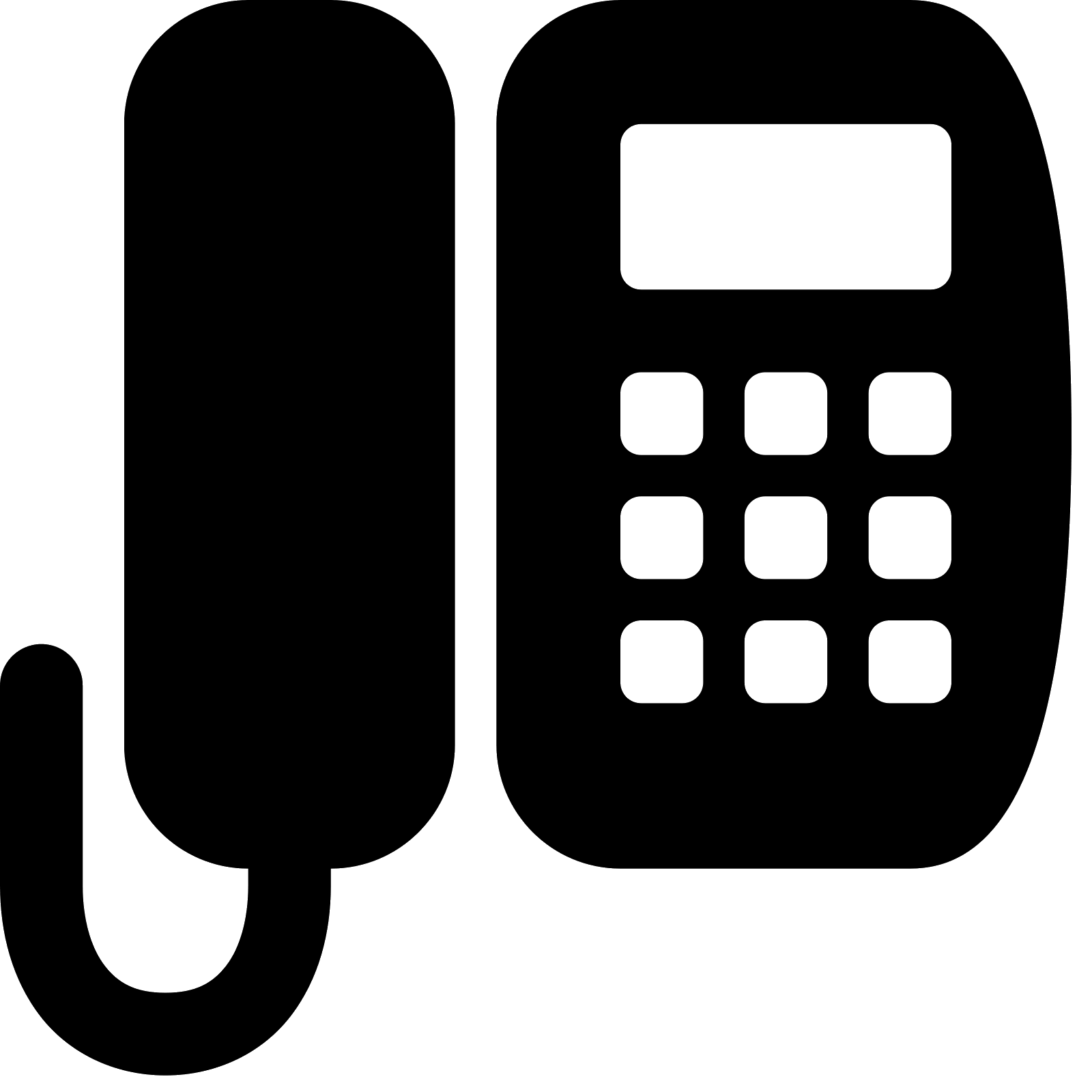 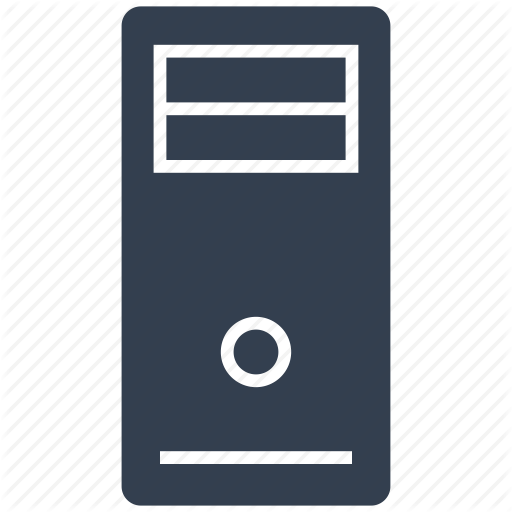 Service cloud
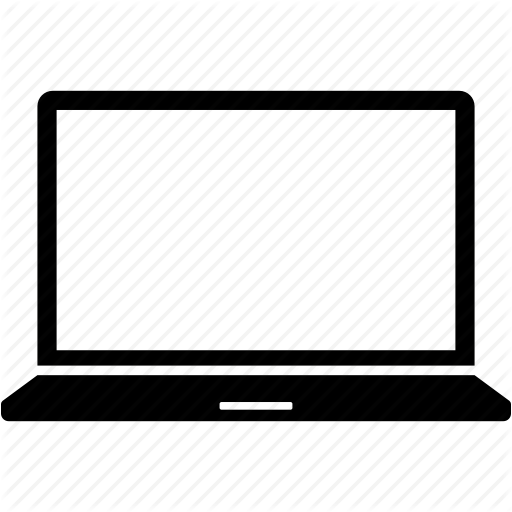 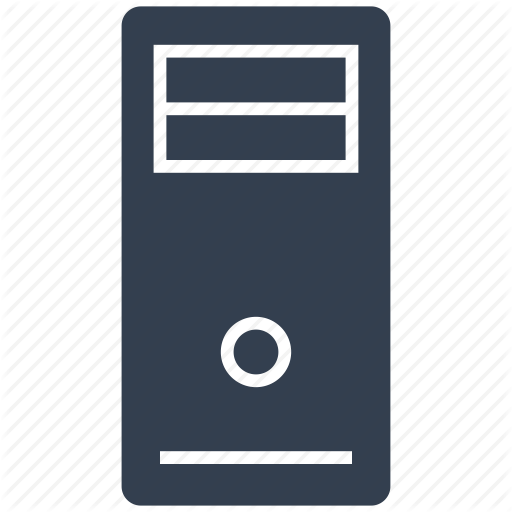 tel: +79901111111

mailto: user@test.ru

sip: user@test.ru

fax: +79901111111
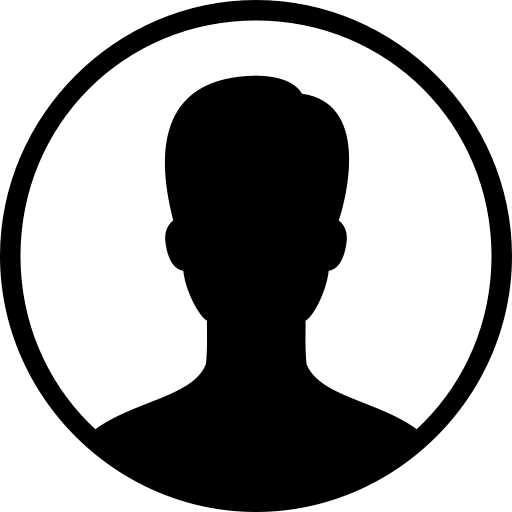 Service cloud
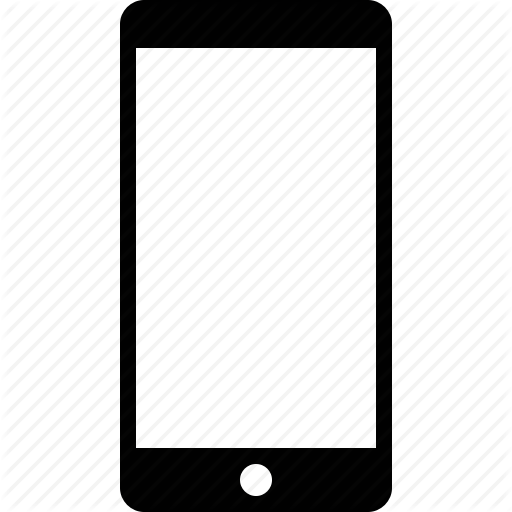 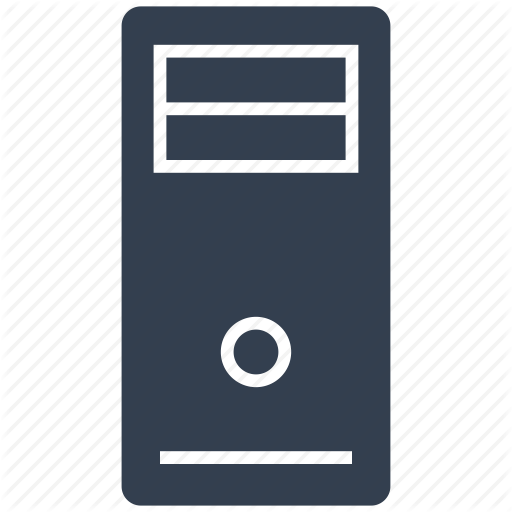 Service cloud
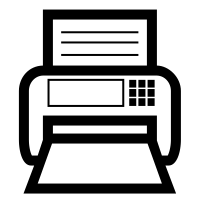 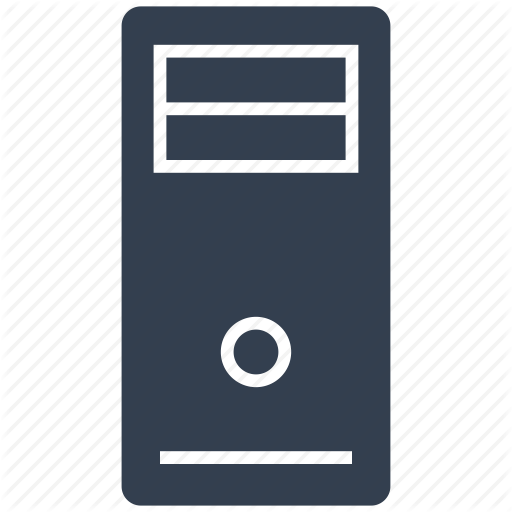 ENUM Hierarchy
Tier 0: Global level
ENUM infrastructure based on DNS system architecture functionally includes three hierarchy levels
The various combinations of the specified functions within the accepted organizational and technical model of functioning of ENUM infrastructure is put into practice
Registry and name servers of ENUM top level domain (ENUM root zone)
Contains information about delegation of ENUM national domains and their authoritative servers
Tier 1: National level
Registry and name servers of ENUM national domains
Contains information about delegation of ENUM domains that correspond to the individual phone codes or the ranges of numbers
Tier 2: Service provider level
The registration of information about telephone numbers in ENUM system
Contains authoritative servers with NAPTR resource records that correspond to the individual phone numbers
ENUM Existing Infrastructures
Public (standardized) ENUM
Private ENUM (for example GSMA)
Functions in accordance with IAB instructions on base of e164.arpa top level domain which is officially delegated by IANA for ENUM
National domains are delegated in agreement with the national authorities
Administered by ITU-T TSB
ENUM infrastructure is served by RIPE NCC Company (the Netherlands)
There were disagreements in selecting e164.arpa because of its administration jurisdiction - (post transition) IANA
Functions in accordance with the instructions established by its administration, on the base of private domain, different from e164.arpa (e164enum.net domain is used by GSMA)
National delegations don’t require the participation of national authorities 
Administered by GSMA
ENUM infrastructure is served by Neustar (The USA)
The information of the Tier 1 and Tier 2 levels is published in the GSMA Tier 0 registry
Actual prerequisites for ENUM Development in Russia
Large fixed telephone network service providers start to introduce NGN/IMS technologies
Small and medium network service providers largely use VoIP technologies
Mobile network service providers introduce VoLTE/5G technologies
Networks become All-IP
Network functional architecture fully change
Telecommunication networks interconnection changes
ENUM is a fundamental technology to provide network interaction for new architecture and functions
The development of ENUM technology requires changing national legislation for network architecture and interconnection now in use
ENUM as a Critical Resource
All telephone number assignment is governed by the State in Russian Federation
Telephone number assignment list is kept by the state agency (Rossvyaz)
Russian ENUM technology based system should be introduced on the basis of the Unified National Significant Number Assignment List which should include all national significant numbers and national destination codes (both geographic ABC and non-geographic DEF) used in Russian Federation
The Unified National Significant Number Assignment List should become one of the critical elements of the Russian Federation network interconnection system 
Russian ENUM technology based system should be secure and reliable. It should also be able to operate autonomously from foreign Internet infrastructure
Existing international ENUM technology based systems (public or private) do not fully comply with Russian security and reliability requirements
Thus a new ENUM infrastructure should be created. It should include national zone under the regulatory authority of the national government and international zone under the regulatory authority of a generally recognized international organization
Russian ENUM technology based system as it should be
Russian ENUM technology based system functioning rules should be set by the State regulatory authority
Russian ENUM technology based system administration should also be governed by the State regulatory authority
Russian ENUM technology based system administrator should develop interaction rules (rules to interconnect to national DNS, and MNP/LNP DB) and keep all the necessary reference data including ENUM system registry 
Russian ENUM technology based system higher levels should be operated by ENUM National Operator. ENUM National Operator  should be chosen by the State regulatory authority
Tier 0 level should be governed by a generally recognized international organization which acts in consideration with national regulators’ opinion 
Network service providers should operate authorization servers with their subscribers’ NAPTR resource records
Tier 0
(master)
International; organization
ENUM Administrator
ENUM Operator
Tier 0
(slave)
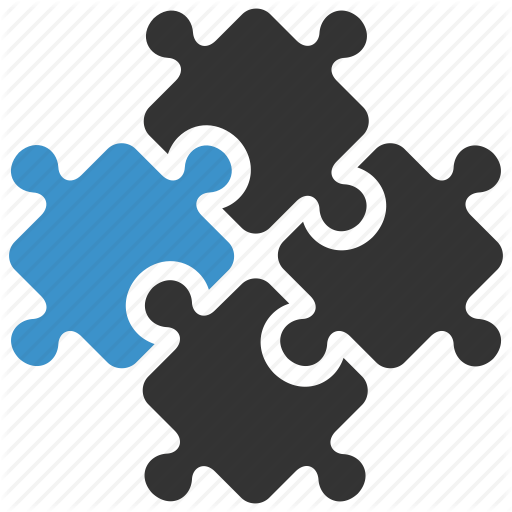 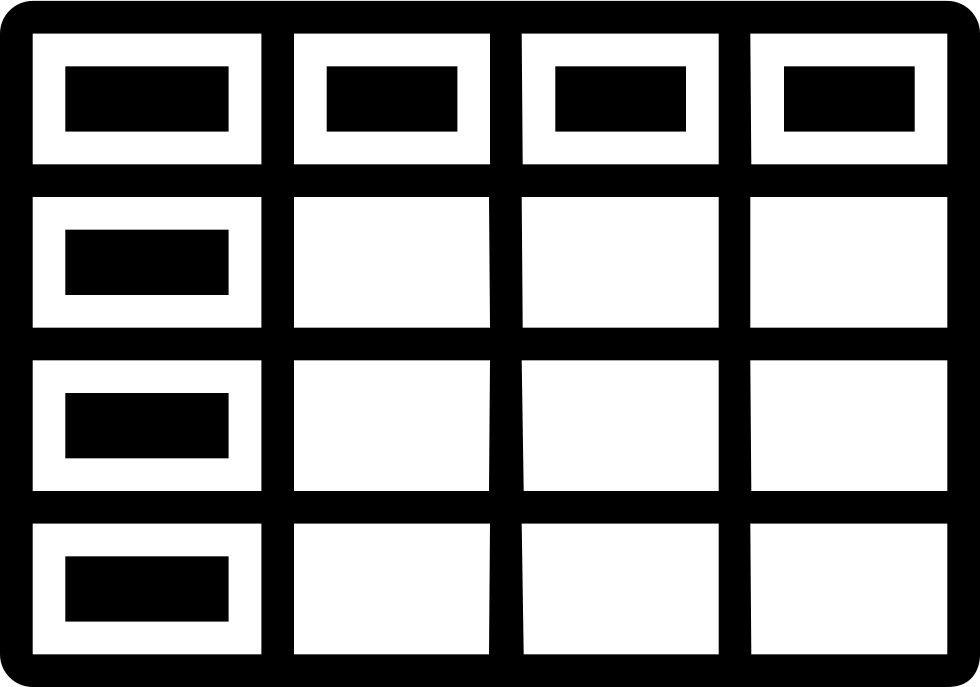 DNS root
(«slave»)
MNP DB
Tier 1
Russian Federation
LNP DB
Telco Network
Tier 2
Tier 2
Tier 2
Tier 2
Network Service Providers
First steps to create Russian ENUM technology based system
Cooperate with an international telecommunication union to create the unified international ENUM technology based system

Hold talks with other interested states to achieve national ENUM technology based system interconnection

Develop rules under which Russian ENUM technology based system should be designed and operate

Organize a test zone for Russian ENUM technology based system

Make changes to State regulations and standards to implement Russian ENUM technology based system
Thank you!
Alexey Ivanov
Head of the Division of Information and Analytics 
PJSC GIPROSVYAZ
Ivanov.A@giprosvyaz.ru
+7 (916) 203-11-09 
+7 (499) 197-40-18 add.382
www.giprosvyaz.ru
3-ya Khoroshevckaya ul., 11, Moscow, Russia, 123298